Квантовая криптография.
Основные направления развития.
Первое направление основано на кодировании квантового состояния одиночной 
Частицы и базируется на принципе невозможности различить абсолютно надежно
 два неортогональных квантовых состояния.
Произвольное состояние любой двухуровневой квантово-механической системы 
можно представить в виде линейной суперпозиции
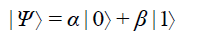 Второе направление развития основано на эффекте квантового перепутывания (запутывания).
Состояние двух частиц со спином 1/2 может служить примером запутанного состояния:
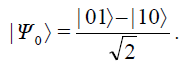 Протоколы квантовой криптографии.
Квантовый протокол ВВ84.
Квантовые состояния системы можно описать следующим образом:
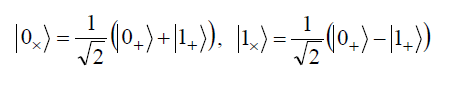 Состояния поляризации фотонов, используемые в протоколе ВВ84:
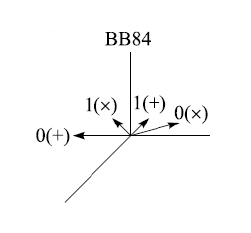 Этапы формирования ключей.
Алиса случайным образом выбирает один из базисов. Затем внутри базиса 
случайно выбирает одно из состояний, соответствующее 0 или 1 и посылает фотоны
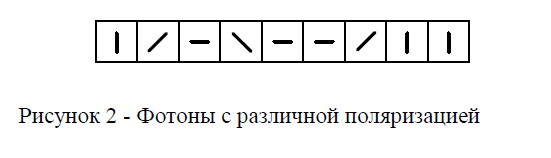 2) Боб случайно и независимо от Алисы выбирает для каждого поступающего 
фотона: прямолинейный (+) или диагональный ( ) базис
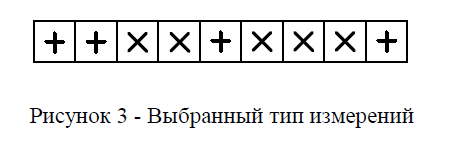 Затем Боб сохраняет результаты измерений:
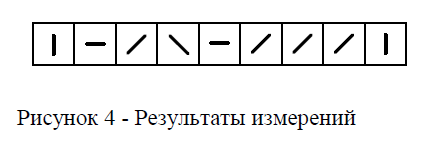 3) Боб по открытому общедоступному каналу связи сообщает, какой тип 
Измерений был использован для каждого фотона, то есть какой был выбран 
базис, но результаты измерений остаются в секрете
4) Алиса сообщает Бобу по открытому общедоступному каналу связи, какие 
измерения были выбраны в соответствии с исходным базисом Алисы
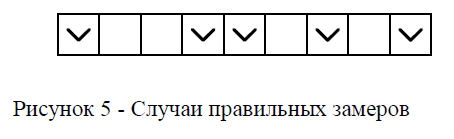 5) далее пользователи оставляют только те случаи, в которых выбранные базисы 
совпали. Эти случаи переводят в биты (0 и 1), и получают, таким образом, ключ.
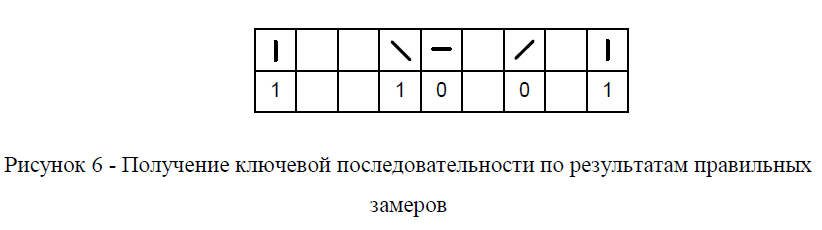 Число случаев, в которых выбранные базисы совпали, будет составлять в среднем 
половину длины исходной последовательности, т.е. n=1/2
(пример определения количества фотонов, принятых Бобом, показан в таблице )
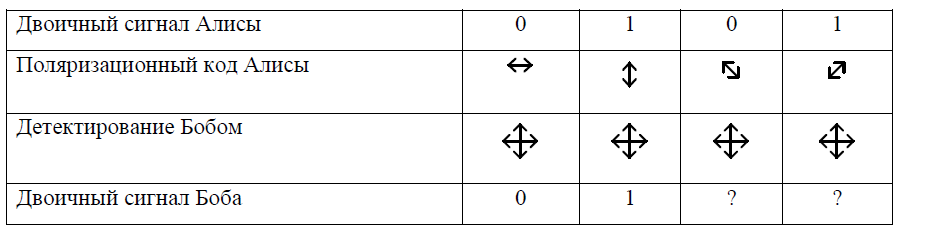 Таблица  - Формирование квантового ключа по протоколу ВВ84
Квантовый протокол В92.
Фотоны, поляризованные вдоль направления
+450, несут информацию о единичном бите,
фотоны, поляризованные вдоль направления
0о(V) – о нулевом бите.
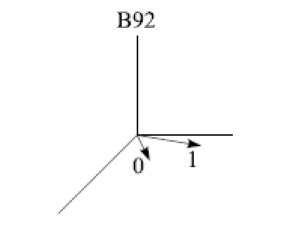 Поляризационные состояния, используемые в протоколе В92
Алгоритм работы протокола В92.
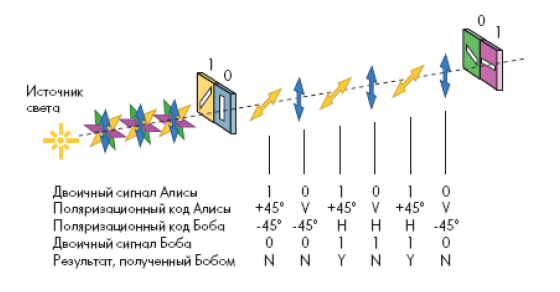 Формирование квантового ключа по протоколу В92
В первой и четвертой колонке поляризации при передаче и приеме 
ортогональны и результат детектирования будет отсутствовать. В колонках 2 и 3 
коды двоичных разрядов совпадают и поляризации не ортогональны.
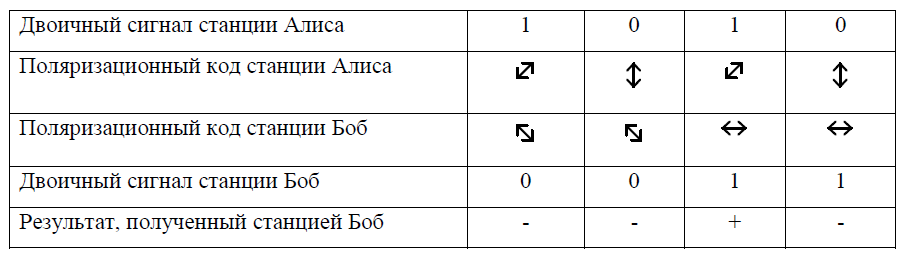 Формирование квантового ключа по протоколу В92
Протокол с шестью состояниями .
Исходно представляет протокол BB84, но ещѐ с одним базисом, а именно:
Формирование квантового ключа по протоколу с шестью состояниями.
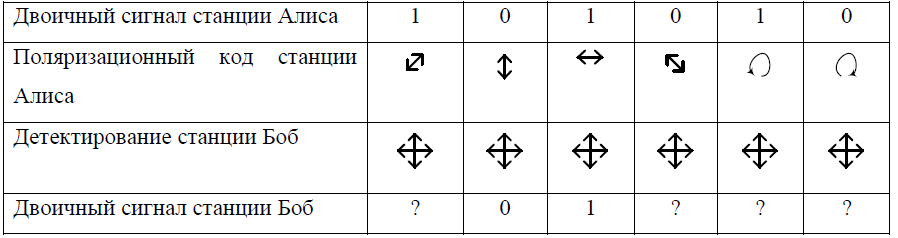 Квантовый протокол ВВ84(4+2).
Исходно представляет протокол BB84, но ещѐ с одним базисом, а именно:
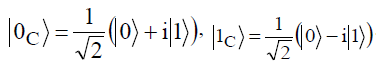 В соответствии с этим, существует еще два возможных направления 
поляризации для переданного фотона: правоциркулярное и левоциркулярное.
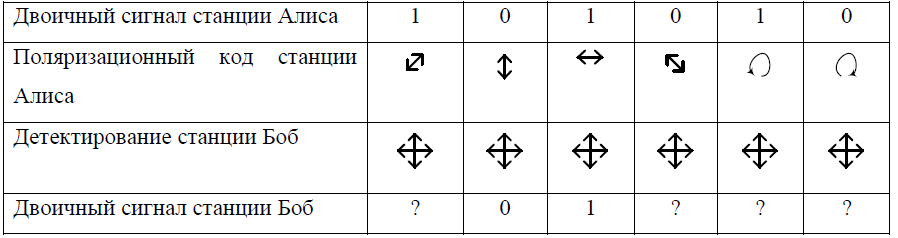 Формирование квантового ключа по протоколу с шестью состояниями
Протокол Гольденберга-Вайдмана.
В протоколе Гольденберга-Вайдмана Алиса и Боб используют для сообщения 
два ортогональных состояния:
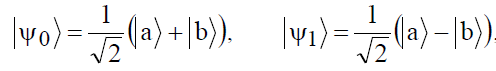 Протокол Коаши-Имото.
Два состояния
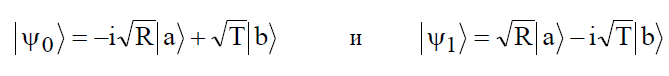 кодирующие биты «0» и «1», определяются отражательной R и пропускательной
 T способностями входного разделителя лучей
Типовые структуры квантовых систем распределения ключей.
-  поляризационное
-  фазовое
-  кодирование временными сдвигами.
Структура системы с поляризационным кодированием.
Исторически первой реализацией системы квантового распределения ключей
 была поляризационная схема кодирования, работающая по протоколу BB84.
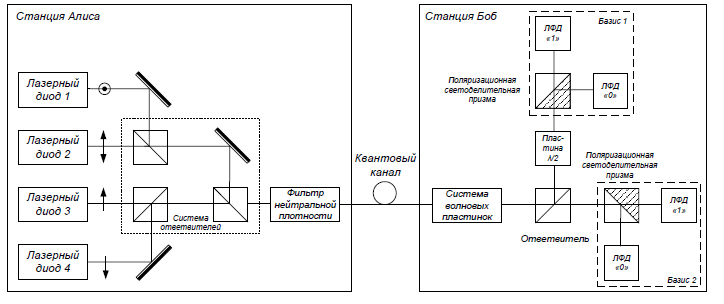 Схема квантовой криптографической установки с поляризационным кодированием.
Структура системы с фазовым кодированием.
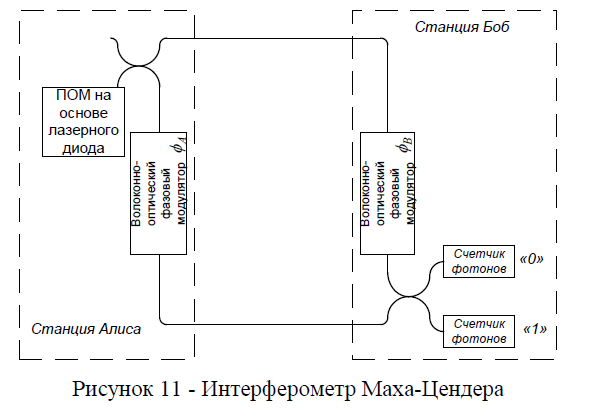 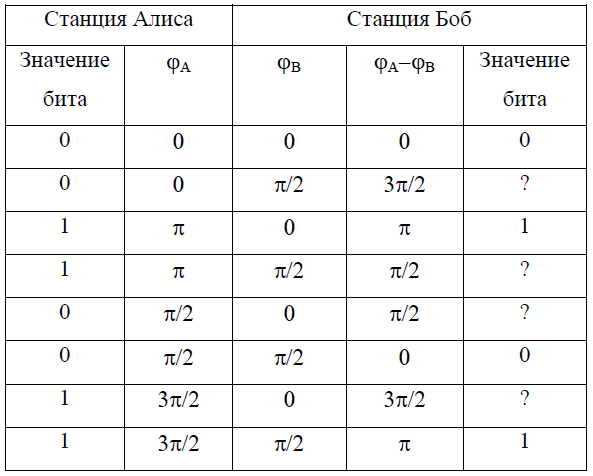 Таблица  - Иллюстрация протокола BB84 с четырьмя состояниями 
для фазового кодирования.
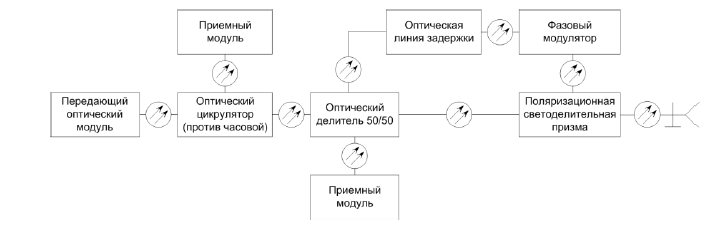 Схема приемо-передающего модуля системы Id 3000 Clavis
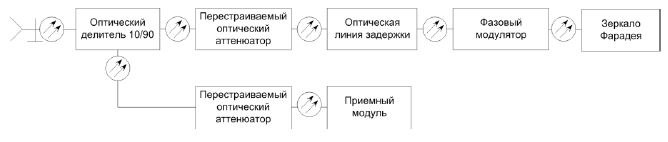 Схема кодирующего модуля системы Id 3000 Clavis
Структура системы с временным кодированием .
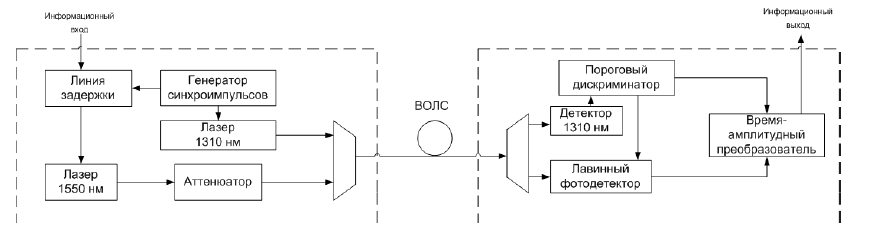 Схема оптоволоконной системы квантовой криптографии на 
временных сдвигах без интерферометров
Квантовый состояния в базисах и подбазисах для схемы на временных 
сдвигах при реализации протокола BB84
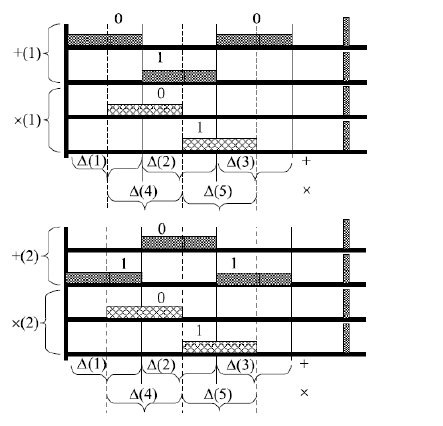 В отличие от стандартного протокола BB84 для согласования базиса
 требуется  пересылка двух бит классической информации вместо одного.